Tackling corruption in the oil and gas sector in Nigeria
The experience of FOSTER
Neil McCulloch
13 May 2016
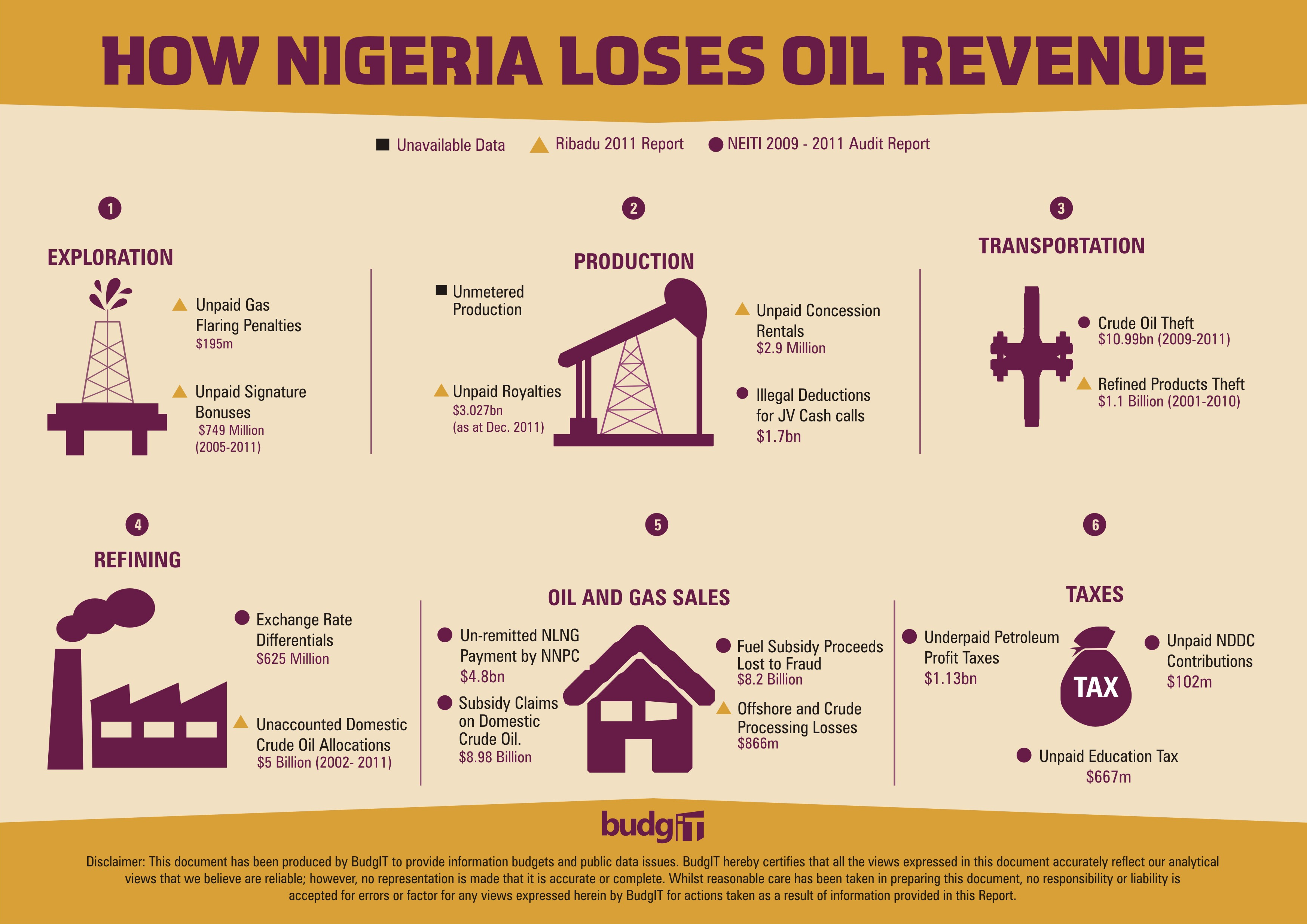 12th August 2014
© 2014 Oxford Policy Management Ltd
2
The evolution of donor thinking on extractives
… has often failed
Laws are drafted but never passed (or ignored in practice)
Good analysis is done, but policies aren’t introduced
Capacity in ministries remains very low – capacity is not built in a sustainable way
Some firms behave very well – but their standards do not spread to others
Have to understand why things are the way they are first and put politics at the centre of interventions
The Traditional Approach
Poor laws => support for legal drafting
Poor regulation => support for regulatory analysis and formulation
Poor implementation => capacity building for ministries (Finance, Mines, Petroleum etc)
Poor local outcomes => encourage CSR and higher standards

Politics has typically been seen as a inhibitor, or a constraint that one has to work around if possible.
© 2014 Oxford Policy Management Ltd
3
The Facility for Oil Sector Transparency (FOSTER) in Nigeria
DFID Transparency and Technical Assistance project in Nigeria
Total budget £14m,  2011-16
Outcomes desired:
Increase in extractive industries revenues identified 
Improved management and accountability of extractive industry resources 
Improved policy outcomes for local communities affected by natural resource extraction
© 2014 Oxford Policy Management Ltd
4
Identifying “sweet spots” of effectiveness
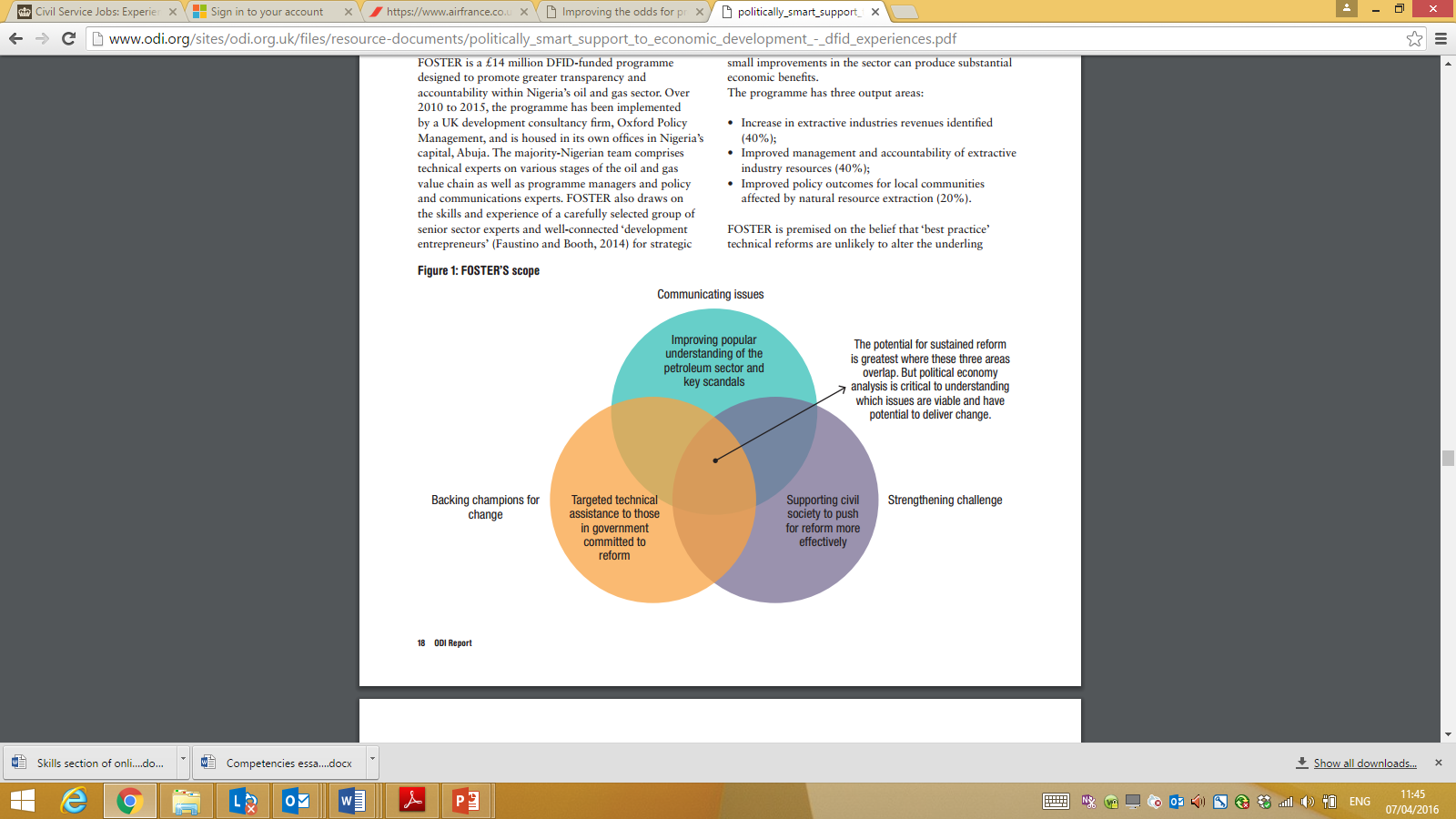 © 2014 Oxford Policy Management Ltd
5
Key operational components of the FOSTER Model
Flexible and adaptive response model
Programs activities as it goes along drawing on a “managed fund” - funds not pre-allocated to specific interventions
simple and quick procurement processes
flexibility in who to work with
utilising a range of modalities 
TA, grants, research etc. 

Willing to embrace risk
high chance of failure but potential large pay-offs (even from small changes)
undertaking overtly political actions (but through partners, no FOSTER brand)

Locally led and politically smart
Entirely Nigerian team identify and design the interventions
Rapid approval process through service provider and DFID
© 2014 Oxford Policy Management Ltd
6
Results so far
Large revenue savings for the Government of Nigeria
Proven savings of over £400 million for Federation of Nigeria (and possibly much more)

Raising the state of knowledge and calibre of public debate on oil and gas policy
Through reports, TV, radio, print media, infographics, blogs etc etc.

Agreement about what the legal framework for the sector should be
Far better understanding of the Petroleum Industry Bill …
… but it hasn’t passed yet.

Institutionalisation of transparency and accountability
Nigeria EITI regarded as one of the most effective EITI organisations
© 2014 Oxford Policy Management Ltd
7
Lessons for Donor Engagement
A continual understanding of the politics is essential
It is essential to really understand the underlying incentives of the key actors in order to know what can be done and what cannot

Interventions need to be “locally led” 
But this does not necessarily mean government led

Flexible and adaptive programming makes sense
Particularly in an environment where things change quickly and you don’t know whether a particular activity will be successful or not

This requires an acceptance of risk from donors
Which means intensive donor engagement without micromanagement

… and a new way of measuring impact
Attribution is extremely difficult; even assessing contribution is hard
© 2014 Oxford Policy Management Ltd
8